Periode 4Groene Retail
8 mei 2023
Terugblik vorige les rondom service
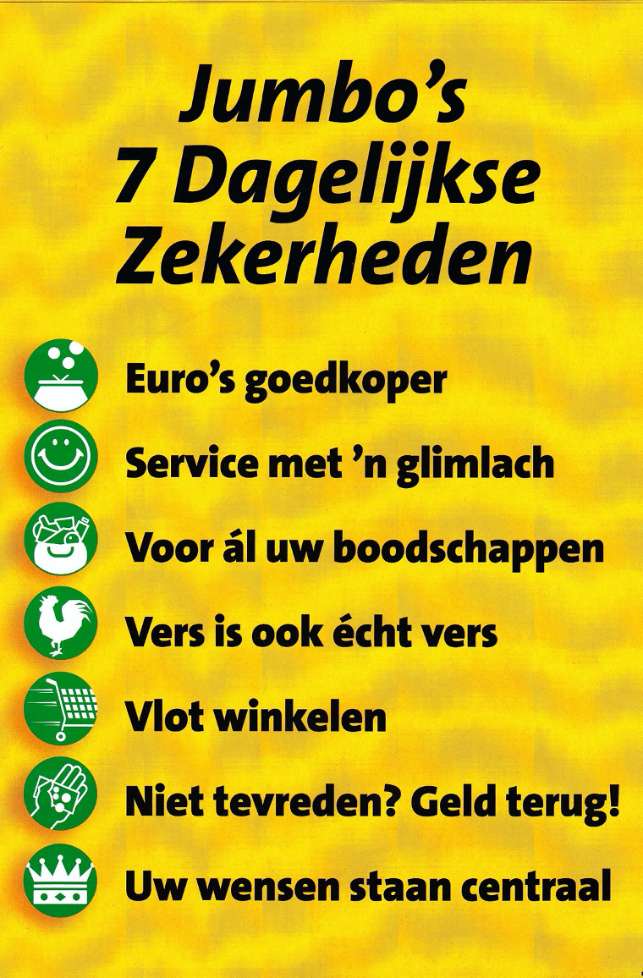 Wat is service?
Het verlenen van een dienst. Je houdt rekening met de                           wensen en behoeften van de klant

Het doel van service is:
Klantenbinding
Continuïteit
Positionering t.o.v. concurrenten
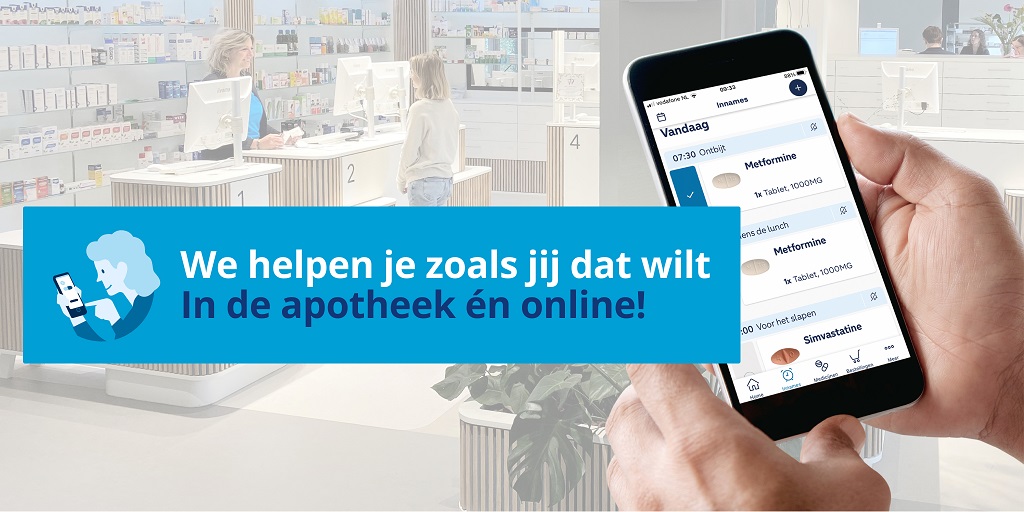 En klant bezoekt een winkel, pakt een artikel, rekent af, gaat naar buiten. Simpel toch?

Maar waar laat de klant zijn auto of fiets ?
En waar kan de klant informatie krijgen ?
Op welke afdeling moet de klant zijn ?
Hoe moet er met het artikel worden omgegaan ?
Wat als het artikel niet bevalt of goed functioneert ?
Wanneer verleen je service?
Meenemen naar de les: 
  alle vormen van service op jouw leerbedrijf

Oppotten – advies – ruilen – op zicht meenemen – advies aan huis – bezorgen – demonstratie barbecue – voetmeetservice – pakketservice (bijv. PostNL) – klantenservice – trimsalon – hondenwasstraat – etc.
ONLINE VERKOOP
Consument koopt online steeds meer bloemen, planten en aanverwante artikelen
Welke schakels uit de keten kunnen er komen te vervallen bij online koop door de consument?
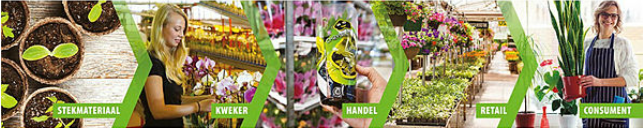 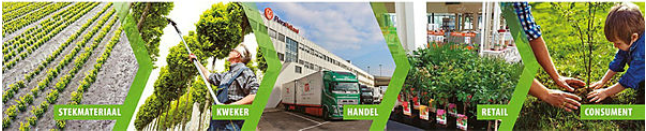 Rechtstreeks bij groothandel
Rechtstreeks bij kwekers
Bij de webwinkel van een fysieke winkel
Via gespecialiseerde online shop (Bloomon)

De online keten is vaak sneller en goedkoper dan de traditionele keten
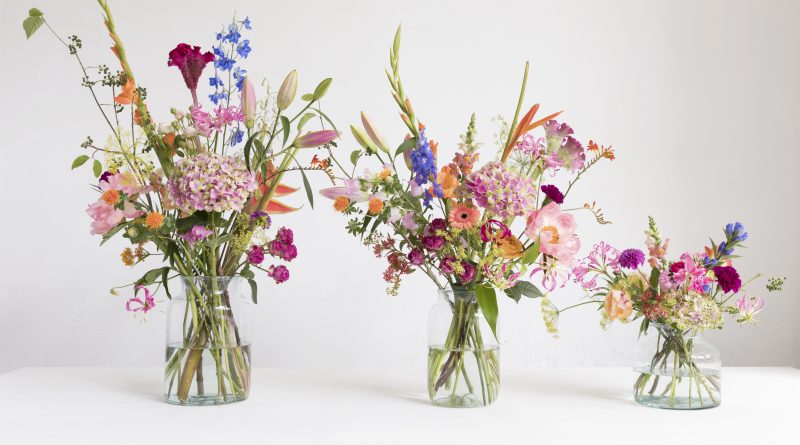 BESTEL- EN LEVERTIJD
Factoren die de levertijd beïnvloeden
	Seizoen, afstand (bijv. buitenland), 	beschikbaarheid klant op specifieke 	dag, custommade product, 	beschikbaarheid bij leverancier, 	koeriersdienst/ bezorgdienst, grote 	paketten
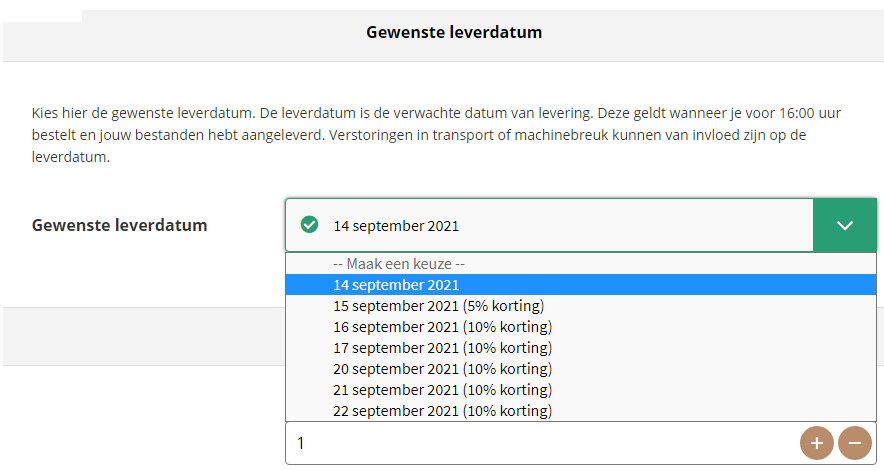 Voor het geval je zelf aan de slag wilt:)
www.starteenwinkel.nl
    Web programma waarmee je zelf een webwinkel kunt bouwen

Zelf productfoto's maken voor je webwinkel: zo doe je dat (kgom.nl)
    Via dit blog krijg je tips om mooie foto's te maken van je producten die je online 
    wilt verkopen. Je wordt stap voor stap door het proces geloodst